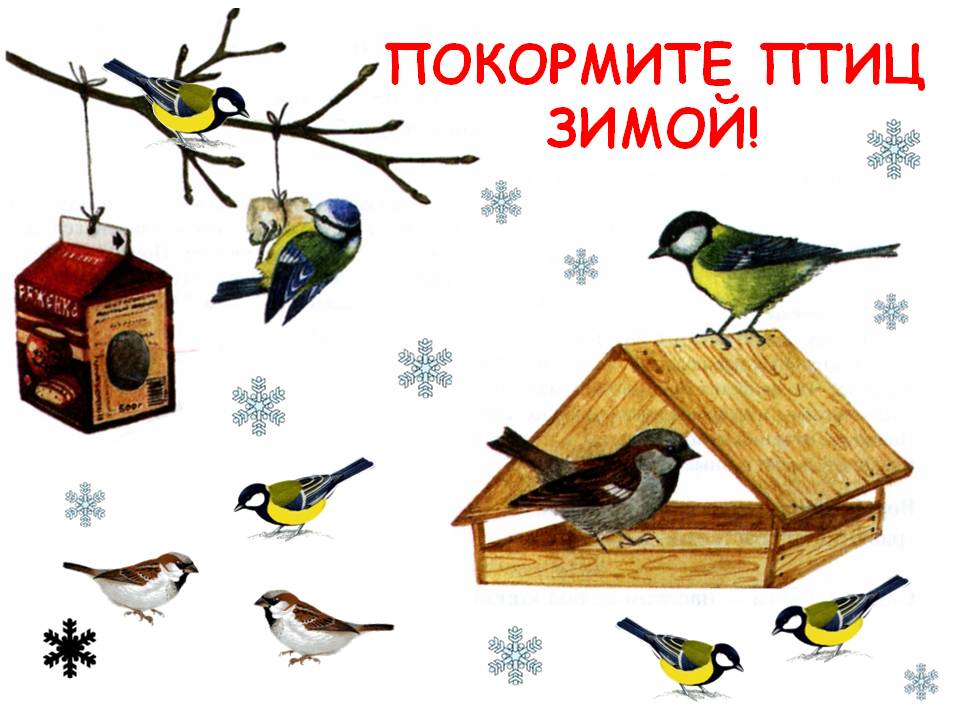 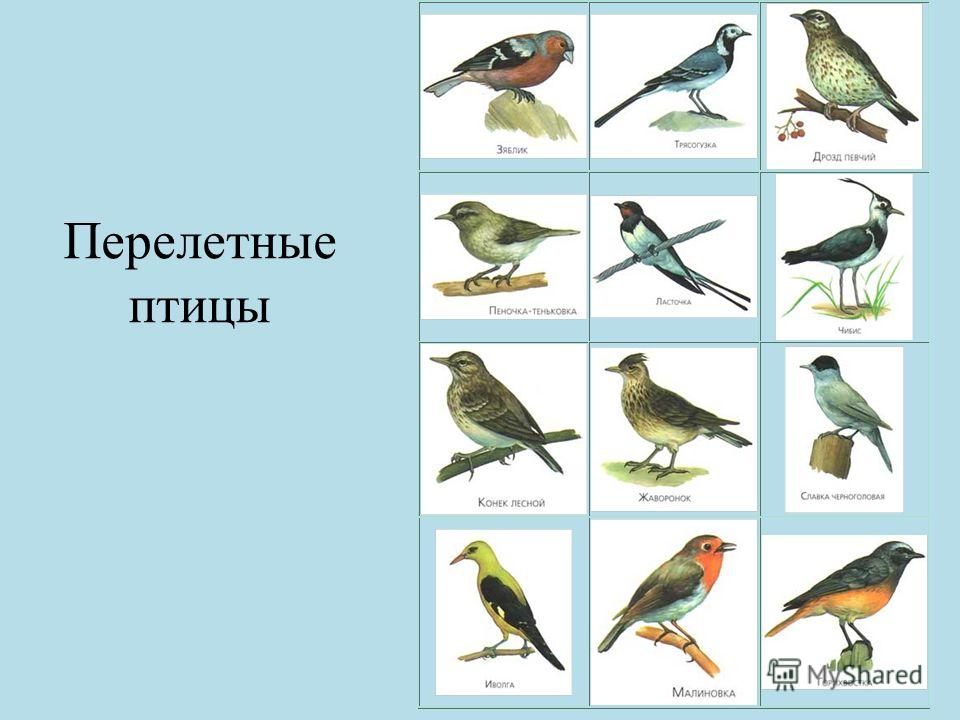 Зимующие птицы
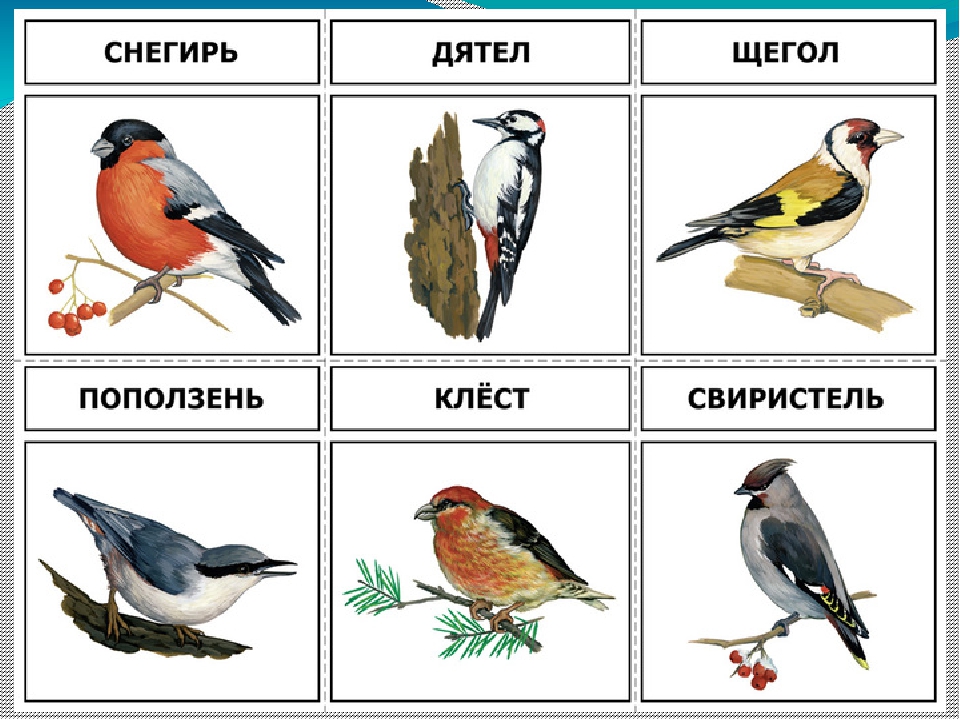 Команды
Интересные факты о птицах
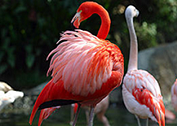 Розовый фламинго
Интересные факты о птицах
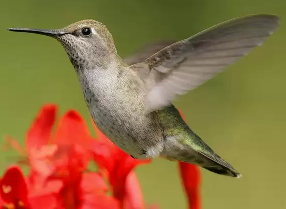 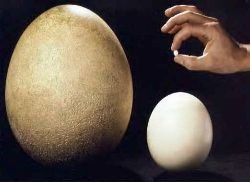 Колибри
Интересные факты о птицах
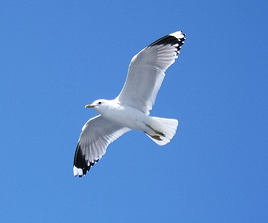 Чайка
Интересные факты о птицах
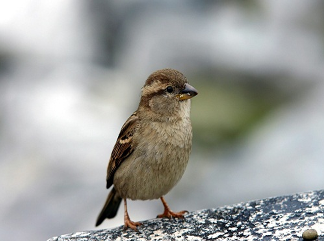 Воробей
Интересные факты о птицах
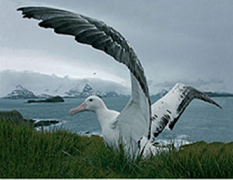 Альбатрос
Интересные факты о птицах
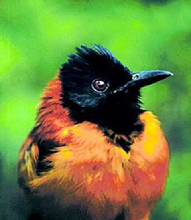 Питаху
Интересные факты о птицах
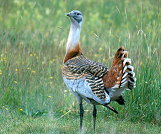 Дрофа
Интересные факты о птицах
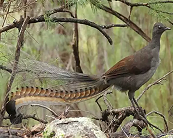 Лирохвост
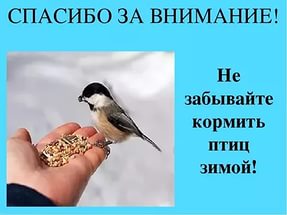